It 
is 
High 
Time …
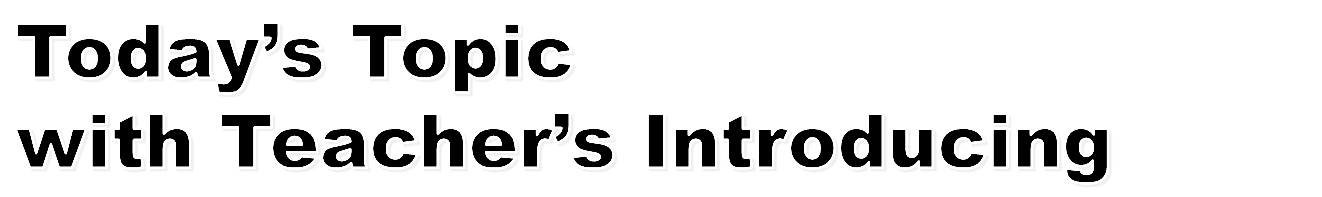 Completing Sentence
On 
It is High Time
- Identity -
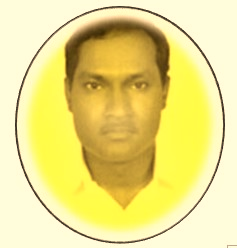 Lesson’s
Teacher’s
M. Alam Miah
Assistant Teacher English
Shilakotha High School
Dohar, Dhaka.
Class: Nine
Sub: English 
(Completing Sentence)
Time: 40 Minutes
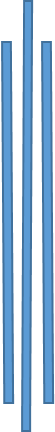 Learning Outcomes
Learners can able to:
identify easily how a sentence can be built up using “It is high time”;
develop the idea of applying “It is high time”;
improve the concept applying not only in writing but also in speaking.
Completing Sentence
It is High Time /It is Time
Some Inportance Words  for  “It  is  High  Time”
Changed 	Remained 	Realized	  Built Reformed 	Started 		Worked 	  Left 	
Utilized 		Stopped 	Stood 	  Took Government 	Learned  	     Studied   Beside
Completing Sentence
Using - It is High Time  /  It is Time
a. English.
It is high time --
we learned English.
b. Students.
It is high time --
we studied hard.
c. Rohingas.
It is high time --
we stood beside the Rohingas.
Completing Sentence
Using - It is High Time  /  It is Time
d. Journey.
It is high time --
we started our journey.
e. Corruption.
It is high time --
we stopped corruption.
f. Proper steps.
It is high time --
The Government took proper steps.
Completing Sentence
Using - It is High Time  /  It is Time
g. Place.
It is high time --
You left the place.
h. Country.
It is high time --
we worked for the country.
i. Time .
It is high time --
We utilized our time properly.
Completing Sentence
Using - It is High Time  /  It is Time
j. Habit.
It is high time --
We changed our bad habits.
k. Station.
It is high time --
we started for the station.
l. Decision .
It is high time --
We changed our decision.
Completing Sentence
Using - It is High Time  /  It is Time
m. Importance of English.
It is high time --
We realized the importance of learning English.
n. Society.
It is high time --
we reformed our society.
o. Tree.
It is high time --
We planted trees.
Completing Sentence
Using - It is High Time  /  It is Time
p. Eating.
It is high time --
We  our eating habit.
q. Together.
It is high time --
we remained together / united.
r. Character.
It is high time --
We built up our character.
Evaluation Test
Write 3 sentences 
using “It is high time”.
Home Work
Write 5 sentences 
using “It is high time”.
Take care, Stay safety, Informed
         During Covid-19  Pandemic
Good Bye
                    Avjøvn nv‡dR
Thanks